Figure 4. fMRI activation showing main, complexity and domain effects of the n-back tasks. Significant activation are ...
Cereb Cortex, Volume 18, Issue 10, October 2008, Pages 2460–2469, https://doi.org/10.1093/cercor/bhn010
The content of this slide may be subject to copyright: please see the slide notes for details.
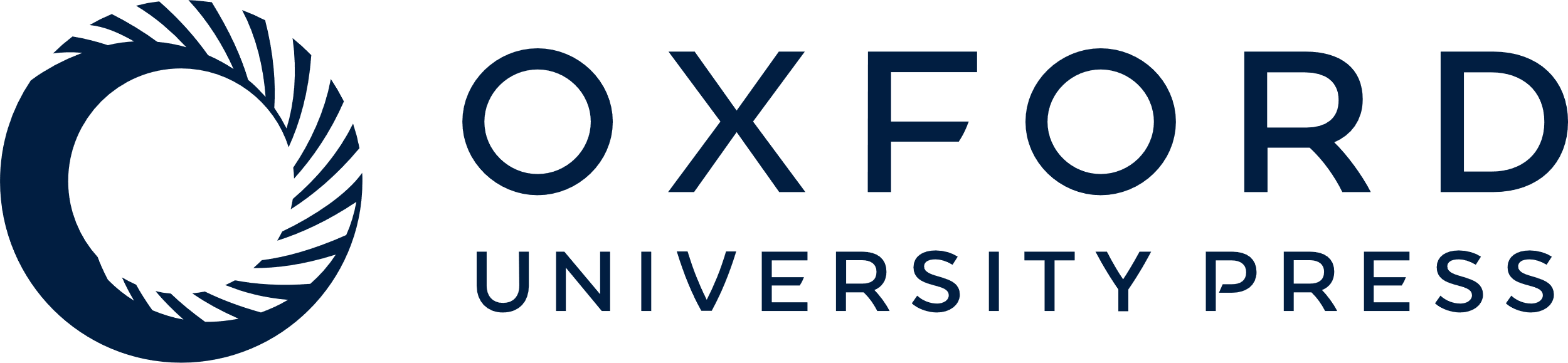 [Speaker Notes: Figure 4. fMRI activation showing main, complexity and domain effects of the n-back tasks. Significant activation are superimposed on the surface rendering of a normalized brain. (a) Main effect of all n-back tasks compared with the control 0-back task, at a 0.05 threshold corrected for multiple comparisons. (b) Complexity effect showing regions in which the signal increases parametrically with the complexity for both verbal and spatial n-back tasks (P < 0.05 corrected for multiple comparisons). (c) Domain effect (verbal) contrasting the verbal 3-back tasks and the spatial 3-back tasks (P < 0.05 corrected for multiple comparisons). (d) Domain effect (spatial) contrasting the spatial 3-back tasks and the verbal 3-back tasks (P < 0.001 uncorrected).


Unless provided in the caption above, the following copyright applies to the content of this slide: © The Author 2008. Published by Oxford University Press. All rights reserved. For permissions, please e-mail: journals.permissions@oxfordjournals.org]